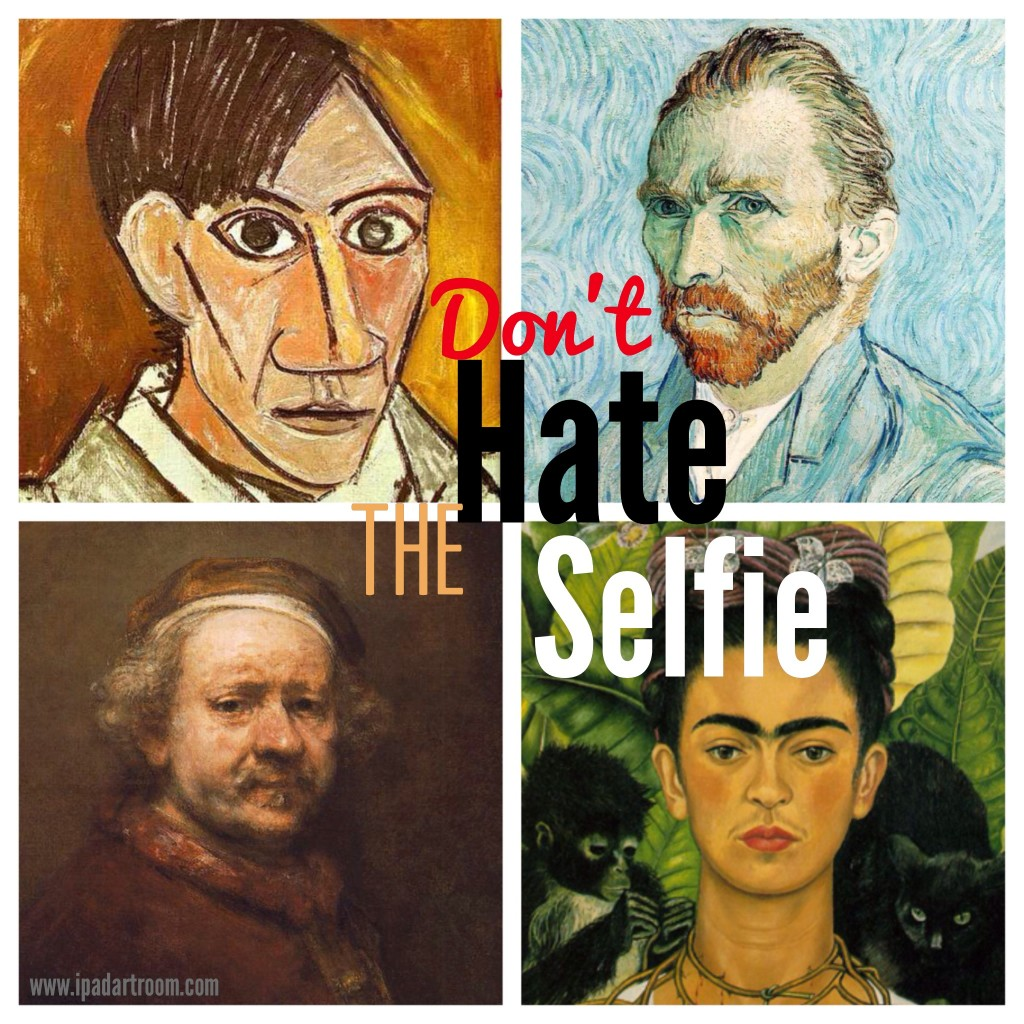 What is Value?
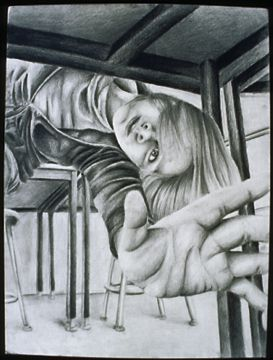 Perhaps the most important element of art when it comes
to drawing. 

It can help create the illusion of form in a drawing or painting when used properly.
Different ways to use value
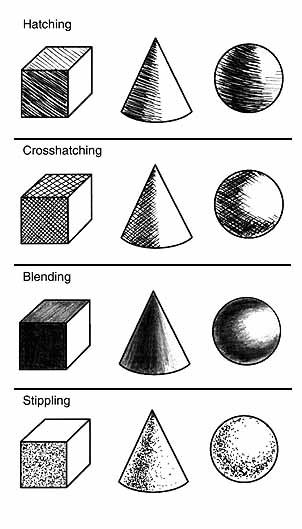 Hatching
Crosshatching
Blending
Stippling
Types of Graphite
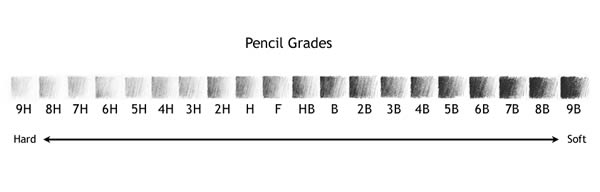 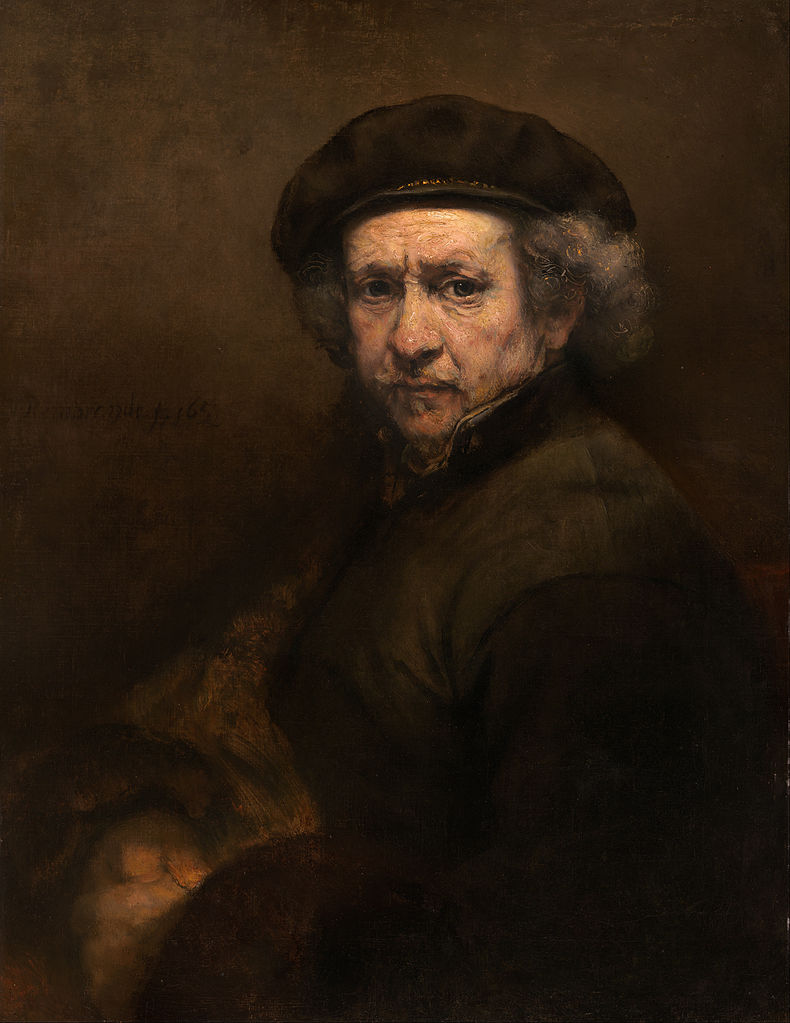 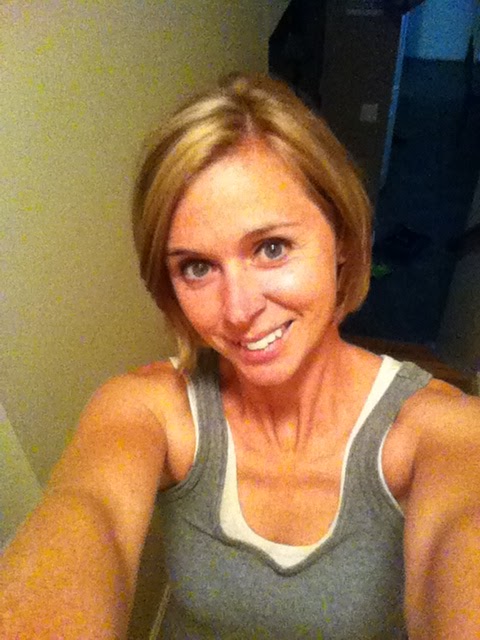 Self Portrait vs Selfie
self portrait is painted, drawn, sculpted
self portraits can be formal
selfie...silly faces, informal, usually posted on social media
selfie is instant in time, self portrait takes time
What is a self-portrait?
A self-portrait is a representation of an artist, drawn, painted, photographed, or sculpted by the artist.
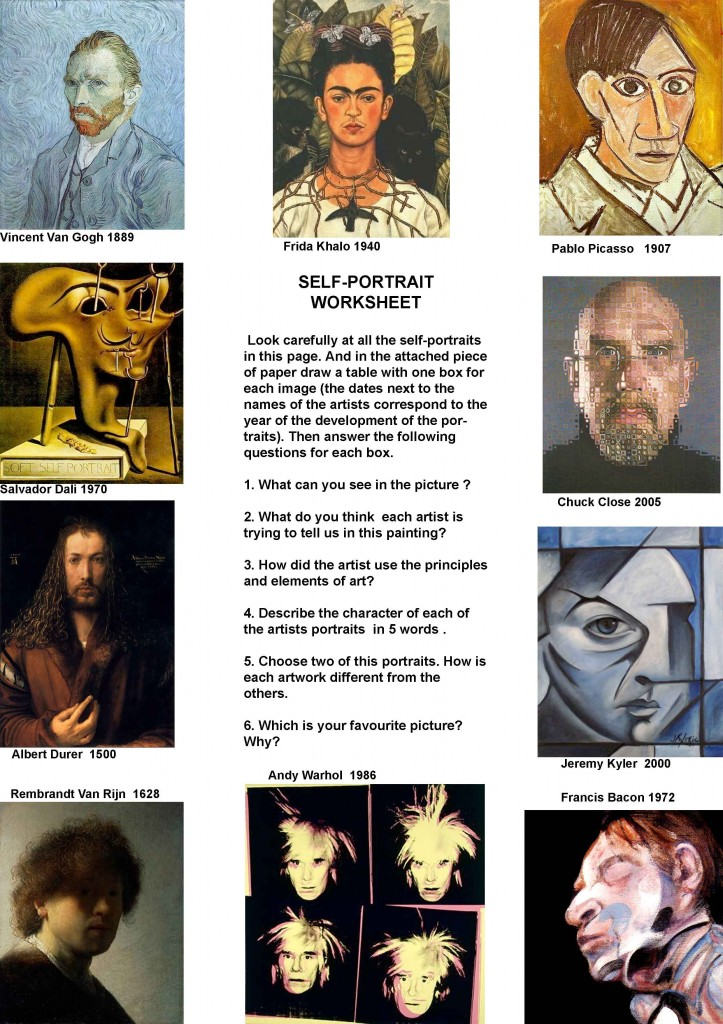 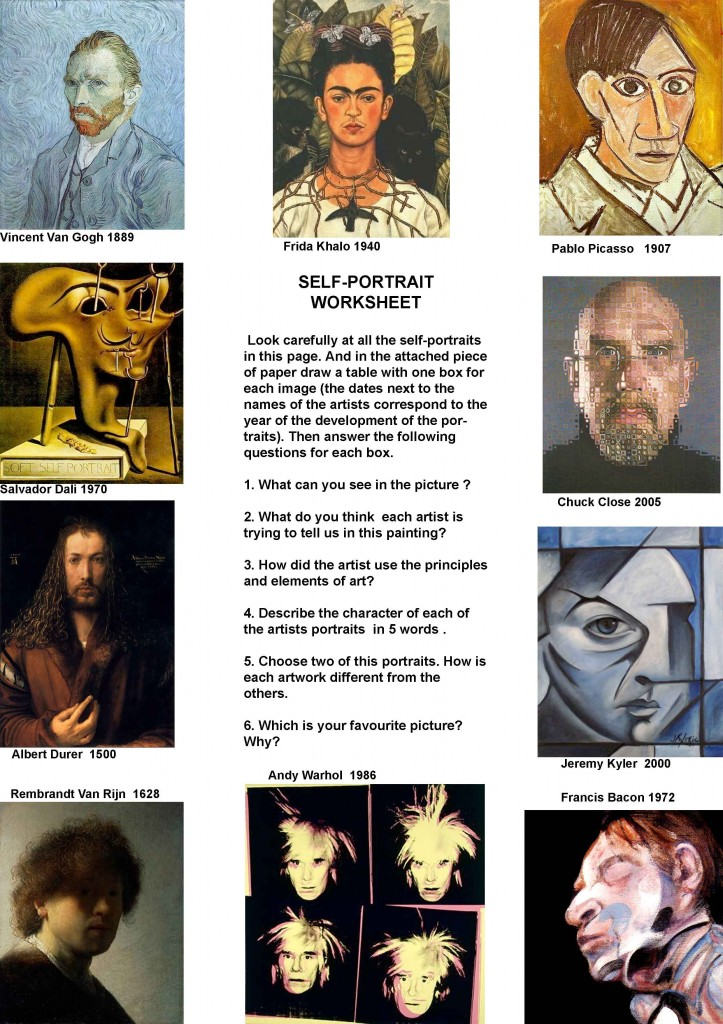 What is a selfie?
http://www.youtube.com/watch?v=2j7SIxMGj5Q
A photograph that one has taken of oneself, typically one taken with a smartphone or webcam and uploaded to a social media website.
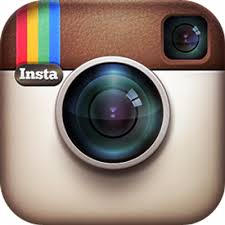 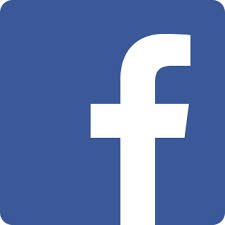 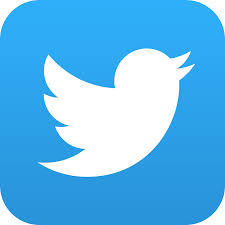 How to make a “selfie”
http://www.youtube.com/watch?v=vbqIQcKNE7E
Using Symmetry to draw
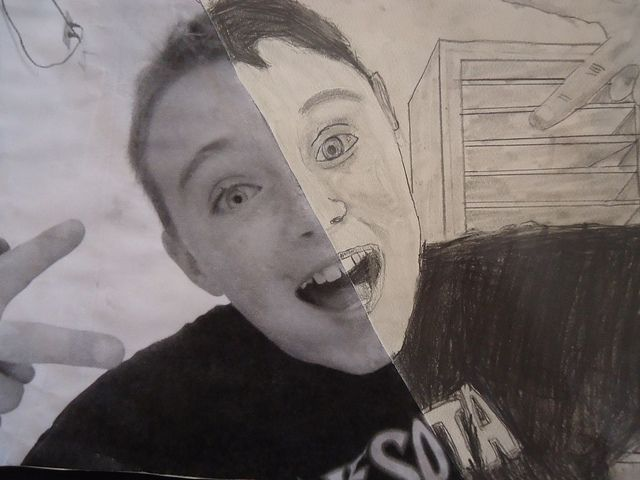 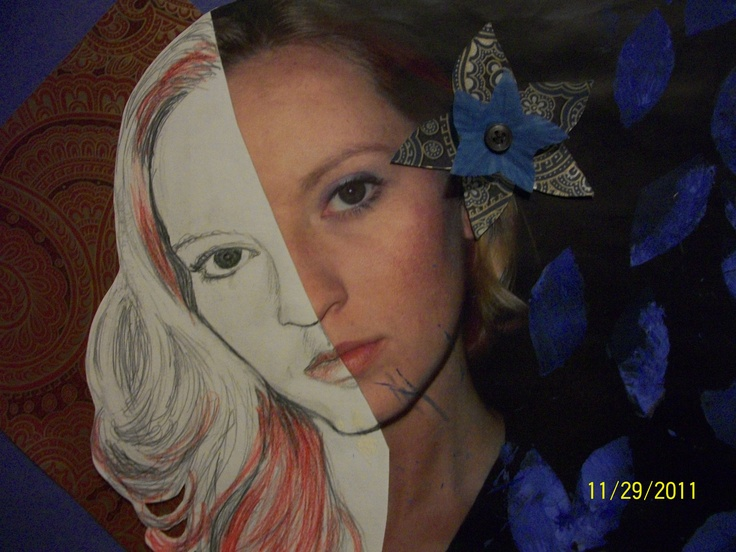 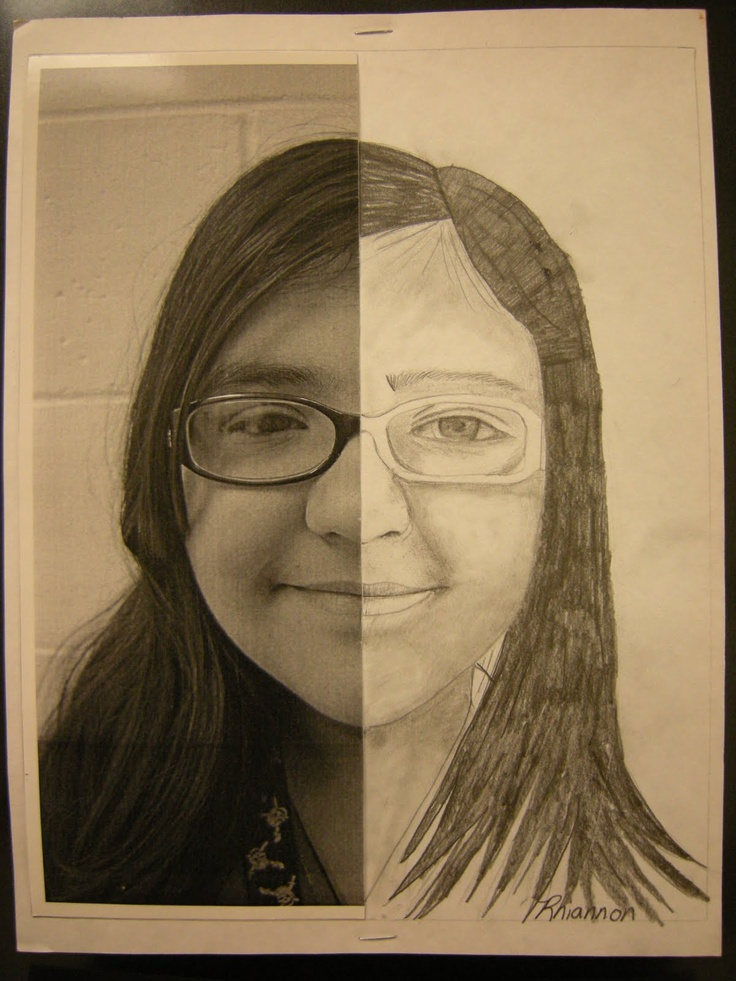 What is symmetry?
In a piece of art, symmetry is present in much the same way when the elements within balance each other… it helps with balance in an art piece.
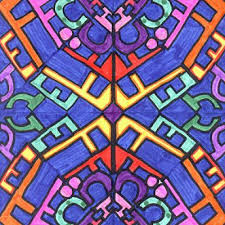 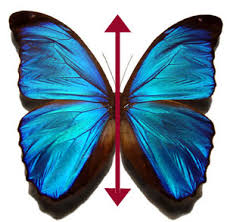 Using the line of symmetry to draw our faces
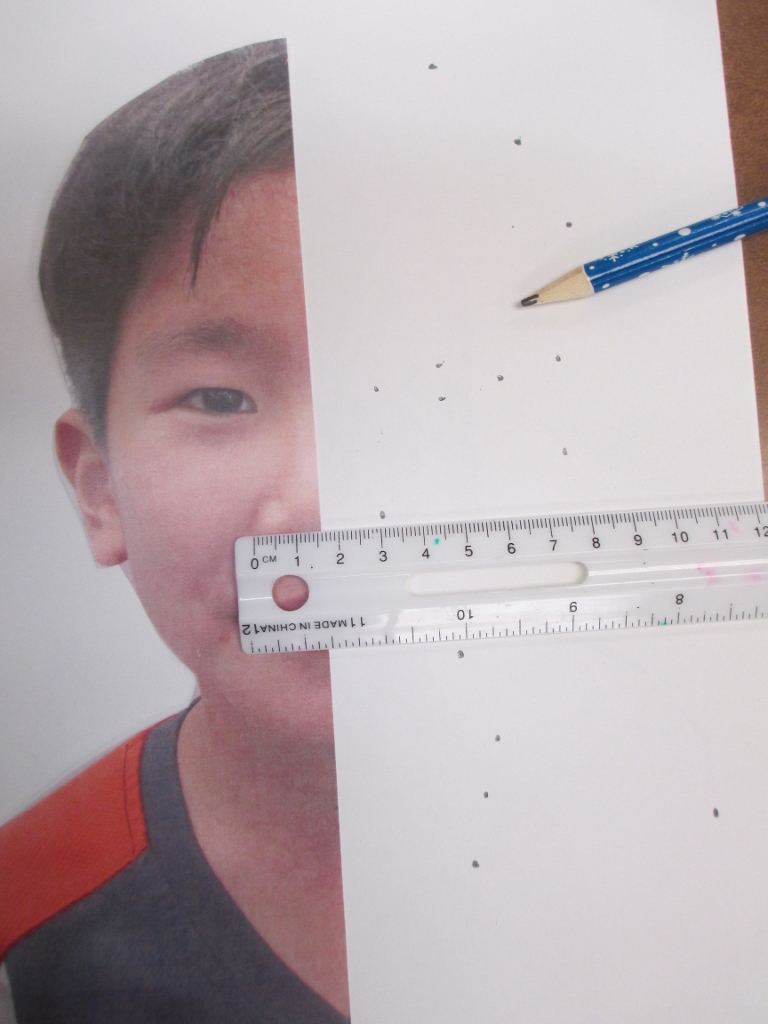 Using the ruler, students pick a starting point and measure how far it is from the line of symmetry.

Then they measure that exact same distance on the opposite side, marking the spot with a dot
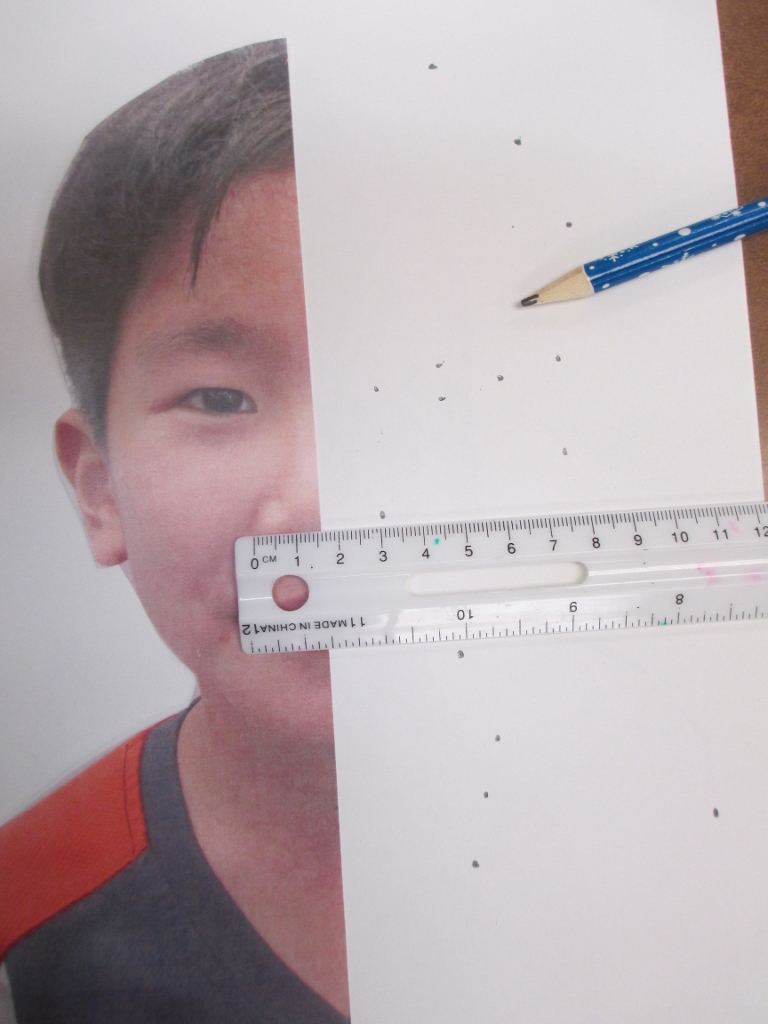 For example, Eiki started with his eye. He measured and learned that the inside corner of his right eye was 1.25 cm from the line of symmetry.
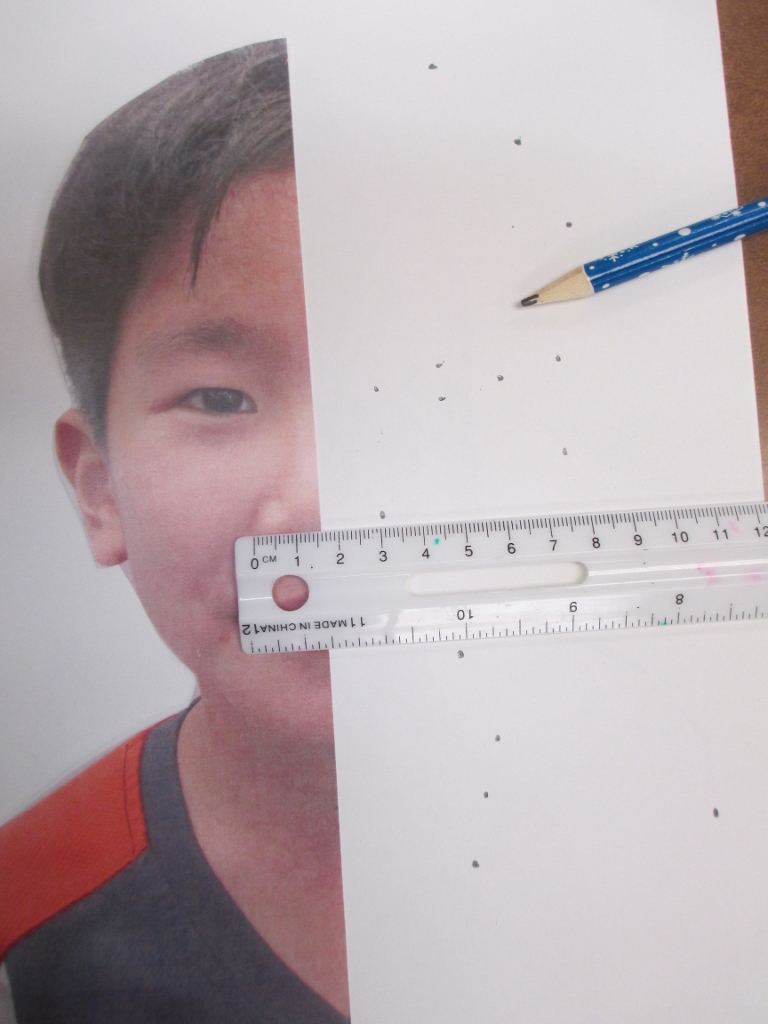 This helped him know that his left eye must also be 1.25 cm from the line of symmetry. 

So he measured 1.25 cm and made a dot there.

Next he measured the distance from the center to the outside corner, making a dot on the opposite side
Dot-to-dot drawing
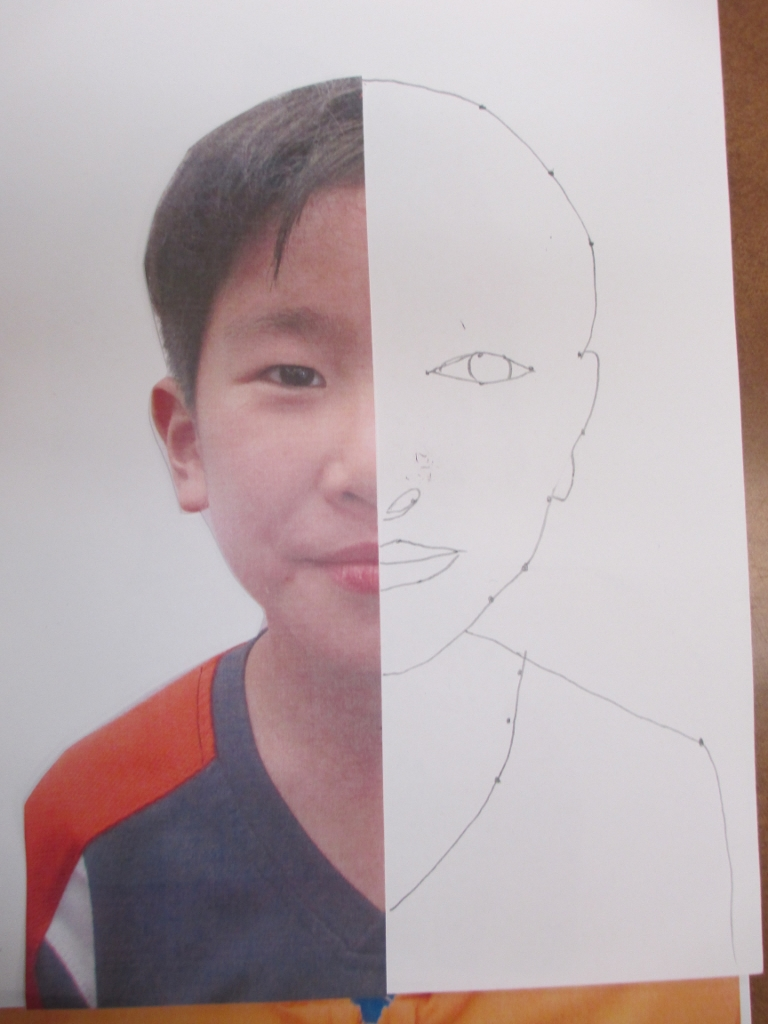 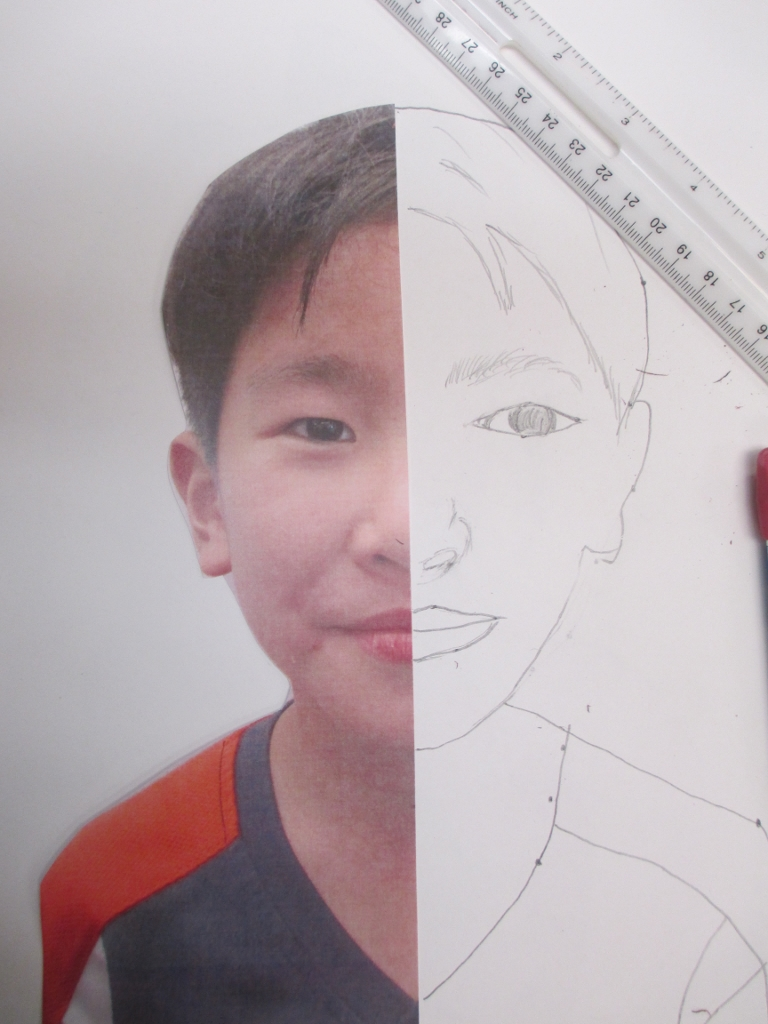 SKILLS - Symmetry Drawing
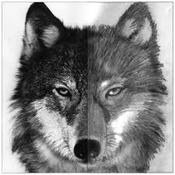 Project Examples
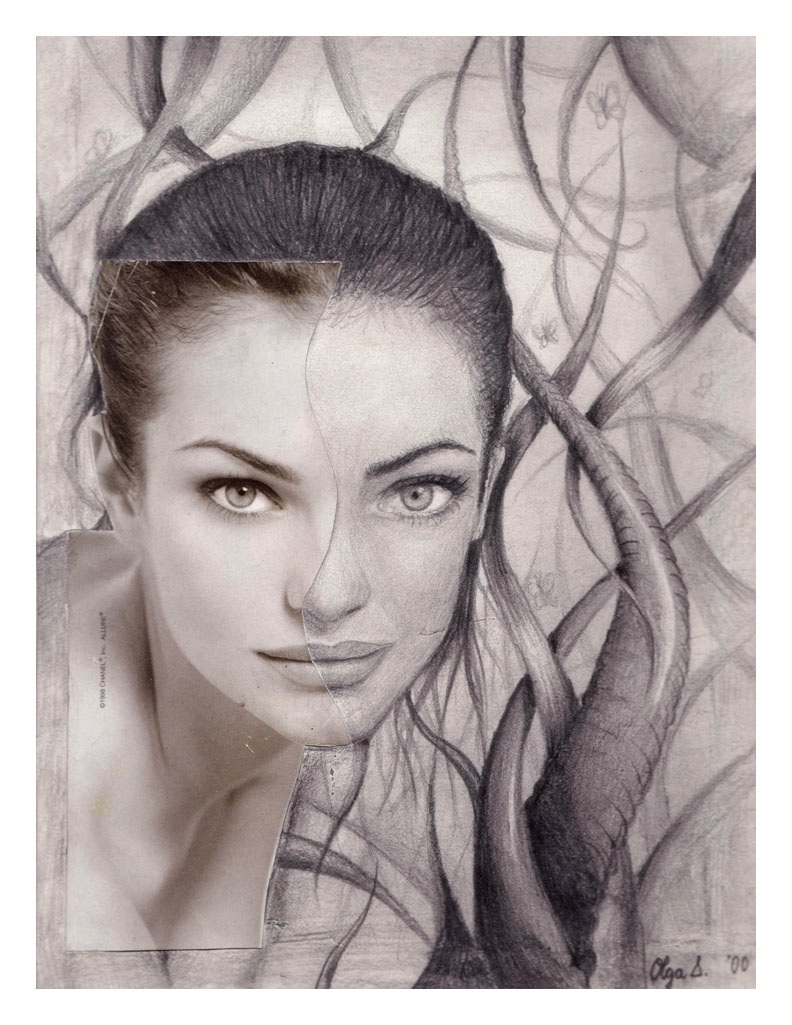 Background
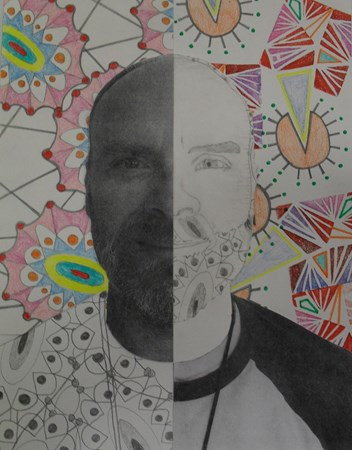 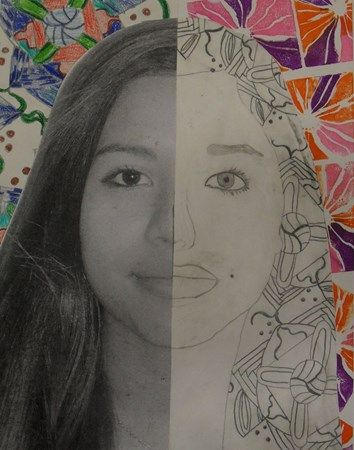